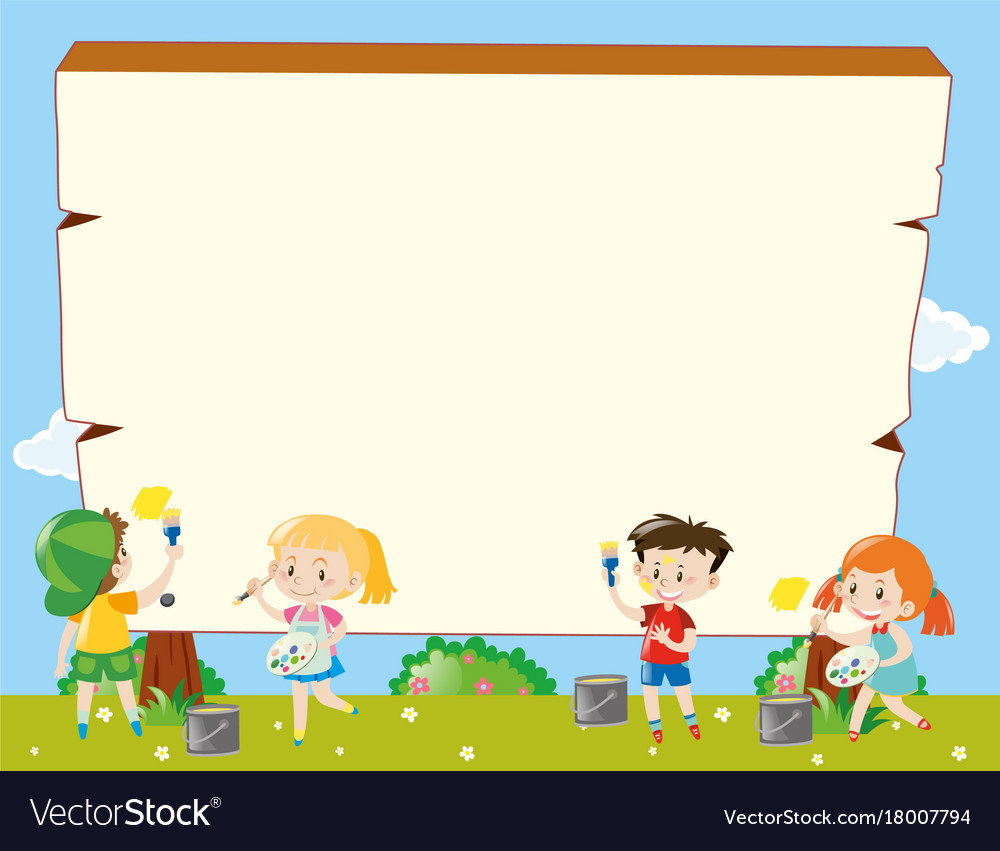 Toán 4
ÔN TẬP VỀ TÌM SỐ TRUNG BÌNH CỘNG
Muốn tìm số trung bình cộng của nhiều số ta làm thế nào ?
Muốn tìm số trung bình cộng của nhiều số, ta tính tổng của các số đó, rồi chia tổng đó cho số các số hạng
Bài 1/175. Tìm số trung bình cộng của các số sau:
a) 137 ; 248 và 395.
b) 348 ; 219 ; 560 và 725.
Bài làm :
a) Số trung bình cộng của 137 ; 248 và 395 là :
= 260
(137 + 248 + 395)
: 3
Tính tổng của …. số
Chia tổng đó cho số các số  hạng
3
b) 348 ; 219 ; 560 và 725.
Bài làm :
b) Số trung bình cộng của 348 ; 219 ; 560 và 725 là :
= 463
(348 + 219 + 560 + 725)
: 4
Tính tổng của …. số
Chia tổng đó cho số các số  hạng
4
Bài 1/175.   Tìm số trung bình cộng của các số sau:
a) 137 ; 248 và 395.
b) 348 ; 219 ; 560 và 725.
Bài làm :
a) Số trung bình cộng của 137 ; 248 và 395 là :
= 260
(137 + 248 + 395)
: 3
b) Số trung bình cộng của 348 ; 219 ; 560 và 725 là :
= 463
(348 + 219 + 560 + 725)
: 4
Bài 2/175.Trong 5 năm liền số dân của một phường tăng lần lượt là : 158 người, 147 người, 132 người, 103 người, 95 người. Hỏi trong năm năm đó, trung bình số dân tăng hằng năm là bao nhiêu người ?
5
Bài toán yêu cầu tìm số trung bình cộng của ….. số.
 Là các số : …………………………………………………..
; 103
và 95
; 132
; 147
158
Bài 2/175.Trong 5 năm liền số dân của một phường tăng lần lượt là : 158 người, 147 người, 132 người, 103 người, 95 người. Hỏi trong năm năm đó, trung bình số dân tăng hằng năm là bao nhiêu người ?
Bài giải :
Trung bình số dân tăng hằng năm là :
(người)
= 127
(158 + 147 + 132 + 103 + 95)
: 5
Đáp số : 127 người
❸   Tổ Một góp được 36 quyển vở. Tổ Hai góp được nhiều hơn tổ Một 2 quyển nhưng lại ít hơn tổ Ba 2 quyển. Hỏi trung bình mỗi tổ góp được bao nhiêu quyển vở ?
Số quyển vở của tổ Một góp
Số quyển vở của tổ Hai góp
Số quyển vở của tổ Ba góp
3
:
+
+
?
?
….
36
3
….
+
:
+
❸   Tổ Một góp được 36 quyển vở. Tổ Hai góp được nhiều hơn tổ Một 2 quyển nhưng lại ít hơn tổ Ba 2 quyển. Hỏi trung bình mỗi tổ góp được bao nhiêu quyển vở ?
Bài giải :
Tổ Hai góp được số quyển vở là :
36 + 2 = 38 (quyển)
Tổ Ba góp được số quyển vở là :
❸   Tổ Một góp được 36 quyển vở. Tổ Hai góp được nhiều hơn tổ Một 2 quyển nhưng lại ít hơn tổ Ba 2 quyển. Hỏi trung bình mỗi tổ góp được bao nhiêu quyển vở ?
Bài giải :
Tổ Hai góp được số quyển vở là :
36 + 2 = 38 (quyển)
Tổ Ba góp được số quyển vở là :
38 + 2 = 40 (quyển)
❸   Tổ Một góp được 36 quyển vở. Tổ Hai góp được nhiều hơn tổ Một 2 quyển nhưng lại ít hơn tổ Ba 2 quyển. Hỏi trung bình mỗi tổ góp được bao nhiêu quyển vở ?
Bài giải :
Tổ Hai góp được số quyển vở là :
36 + 2 = 38 (quyển)
Tổ Ba góp được số quyển vở là :
38 + 2 = 40 (quyển)
Trung bình mỗi tổ góp được số quyển vở là :
36
(quyển)
= 38
38
40
3
+
+
:
Đáp số : 38 quyển vở
❹   Một công ti chuyển máy bơm bằng ô tô. Lần đầu có 3 ô tô, mỗi ô tô chở được 16 máy. Lần sau có 5 ô tô, mỗi ô tô chở được 24 máy. Hỏi trung bình mỗi ô tô chở được bao nhiêu máy bơm ?
Số máy bơm trung bình mỗi ô tô chở được
Tổng số máy bơm
Tổng số 
ô tô
=
:
Số ô tô chở lần đầu
Số máy bơm lần sau chở được
Số ô tô chở lần sau
Số máy bơm lần đầu chở được
+
+
❹   Một công ti chuyển máy bơm bằng ô tô. Lần đầu có 3 ô tô, mỗi ô tô chở được 16 máy. Lần sau có 5 ô tô, mỗi ô tô chở được 24 máy. Hỏi trung bình mỗi ô tô chở được bao nhiêu máy bơm ?
Số máy bơm lần đầu chở được :
Tổng số máy bơm
3 x 16 = 48 (máy)
Số máy bơm lần sau chở được :
5 x 24 = 120 (máy)
Tổng số máy bơm đã chở được :
48 + 120 = 168 (máy)
❹   Một công ti chuyển máy bơm bằng ô tô. Lần đầu có 3 ô tô, mỗi ô tô chở được 16 máy. Lần sau có 5 ô tô, mỗi ô tô chở được 24 máy. Hỏi trung bình mỗi ô tô chở được bao nhiêu máy bơm ?
Số máy bơm lần đầu chở được :
3 x 16 = 48 (máy)
Số máy bơm lần sau chở được :
Tổng số máy bơm đã chở được :
5 x 24 = 120 (máy)
(3 x 16) + (5 x 24) = 168 (máy)
Tổng số máy bơm đã chở được :
48 + 120 = 168 (máy)
❹   Một công ti chuyển máy bơm bằng ô tô. Lần đầu có 3 ô tô, mỗi ô tô chở được 16 máy. Lần sau có 5 ô tô, mỗi ô tô chở được 24 máy. Hỏi trung bình mỗi ô tô chở được bao nhiêu máy bơm ?
Số máy bơm trung bình mỗi ô tô chở được
Tổng số máy bơm
Tổng số 
ô tô
=
:
:
21
=
(máy bơm)
8
168
3
5
+
❹   Một công ti chuyển máy bơm bằng ô tô. Lần đầu có 3 ô tô, mỗi ô tô chở được 16 máy. Lần sau có 5 ô tô, mỗi ô tô chở được 24 máy. Hỏi trung bình mỗi ô tô chở được bao nhiêu máy bơm ?
Bài giải :
Số máy bơm lần đầu chở được là:
3 x 16 = 48 (máy)
Số máy bơm lần sau chở được là:
5 x 24 = 120 (máy)
Tổng số máy bơm đã chở được là:
48 + 120 = 168 (máy)
Tổng số ô tô chở là:
3 + 5 = 8 (ô tô)
Trung bình mỗi ô tô chở được số máy bơm là :
168 : 8 = 21 (máy)
Đáp số : 21 máy bơm
❹   Một công ti chuyển máy bơm bằng ô tô. Lần đầu có 3 ô tô, mỗi ô tô chở được 16 máy. Lần sau có 5 ô tô, mỗi ô tô chở được 24 máy. Hỏi trung bình mỗi ô tô chở được bao nhiêu máy bơm ?
Bài giải :
Cách 2
Cách 1
Số máy bơm lần đầu chở được là:
3 x 16 = 48 (máy bơm)
Tổng số máy bơm đã chở được là:
Số máy bơm lần sau chở được là:
5 x 24 = 120 (máy bơm)
3 x 16 + 5 x 24 = 168 (máy bơm)
Tổng số máy bơm đã chở được là:
Trung bình mỗi ô tô chở được số máy bơm là :
48 + 120 = 168 (máy bơm)
Tổng số ô tô chở là:
168 : (3 + 5) = 21 (máy bơm)
3 + 5 = 8 (ô tô)
Đáp số : 21 máy bơm
Trung bình mỗi ô tô chở được số máy bơm là :
168 : 8 = 21 (máy bơm)
Đáp số : 21 máy bơm
❺   Trung bình cộng của hai số bằng 15. Tìm hai số đó biết số lớn gấp đôi số bé.
Trung bình cộng của hai số bằng 15
Tổng của hai số
15 x 2 = 30
Số lớn gấp đôi số bé
Tìm hai số khi biết tổng và tỉ số của hai số đó
❺   Trung bình cộng của hai số bằng 15. Tìm hai số đó biết số lớn gấp đôi số bé.
Bài giải :
Tổng của hai số là:
15 x 2 = 30
?
Ta có sơ đồ :
Số lớn :
30
Số bé :
Số bé là :
?
30 : 3 x 1 = 10
Dựa vào sơ đồ, tổng số phần bằng nhau là :
Số lớn là :
30 – 10 = 20
2 + 1 = 3 (phần)
Đáp số : số bé10 ; số lớn20